Welcome to
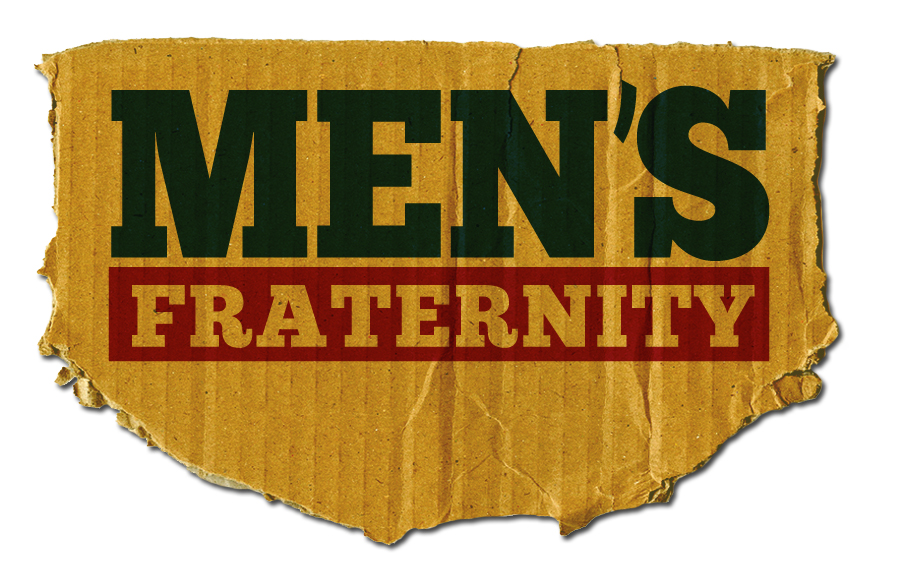 Session Seven
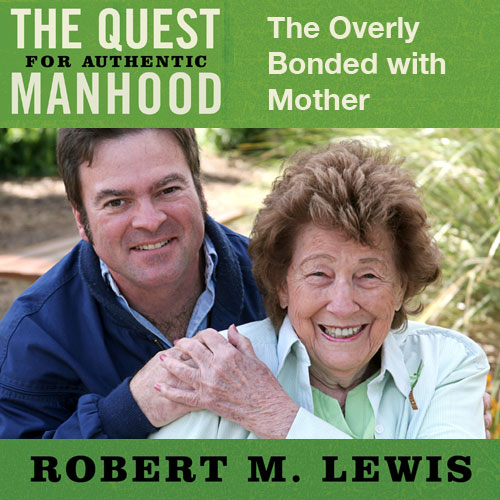 Breaks with Mom
From physical bondedness.
From emotional bondedness.
Breaks with Mom
Breaks with Mom
Breaks with Mom
Breaks with Mom
Breaks with Mom
“For this cause, 
a man shall leave his father and mother, and shall cleave to his wife; 
and they shall become one flesh.”

Genesis 2:24
Exploring Mother Wound
A Definition

	An unhealthy emotional relationship with Mother that causes a son to either be threatened by the influence of women later on in life or to over-identify and become submissive to that influence.
Exploring Mother Wound
Important Characteristics
This wound is not blatant, but subtle.
This wound is not one of abuse, neglect, or absenteeism, but a wound disguised as love and care.
This is not a wound of inattention, but over-attention.
This wound looks like love, but feels like control.
Exploring Mother Wound
This wound is so powerful, it can wrongly shape or warp the masculine psyche.
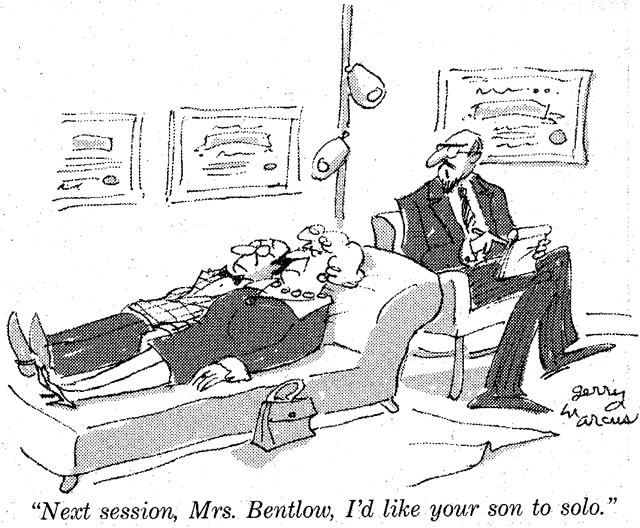 How this Wound Occurs
It often begins with an absent or distant father.
THE FEMINIZED MAN
How this Wound Occurs
It often begins with an absent or distant father.
It can also be inflicted by one of four types of Moms.
Four Types of Moms
Ignorant Moms.

Needy, hurting Moms.

Unwilling to release Moms.

Fill in the gaps Moms.
Two Responses
One tendency for boys growing up in 
such circumstances is to rebel against women who are authorities over 
them and become socially 
disruptive- irresponsible in family and 
work commitments, overly assertive 
about their manly prowess, especially in sexual areas, or leading lives characterized by violence and crime, alcoholism, and other addictions.
Two Responses
Another tendency for young men is to identify with the adult women who are authorities in their lives and learn to behave or react in ways that are more appropriate to women than to men.  To the extent that young males take either option, they do not learn the discipline, the responsibility, and the character involved in being a man.
Prentice Tipton, “The Crisis in Black Manhood”
Two Reponses
Men become dominant and controlling toward women.
Men become passive and submissive toward women.